Scrum - Methode aus der IT
Rollen:
Lehrer = ProductOwner: GIBT das Ziel & die Kriterien VOR
Schüler = Scrum-Master: ORGANISATION & DOKUMENTATION der Arbeit; 
Kurs = ENTWICKLER-TEAMS (3!): PRODUKTION & MONTAGE der Bilder in VR.
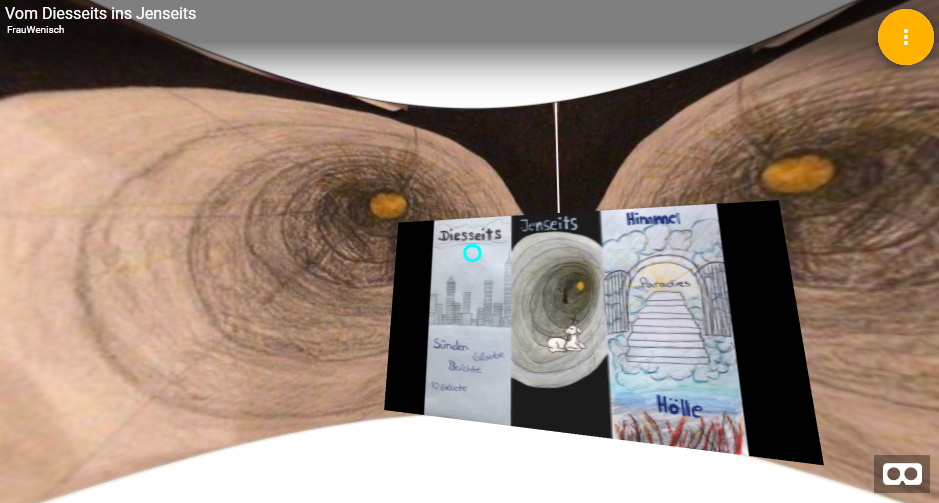 Ziel: VR-Welt	
4 Bilder – 3 Religionen – 2 Ansprechpartner – 1 Welt
Hilfe: 
Lehrer + Scrum-Master
Scrumboard
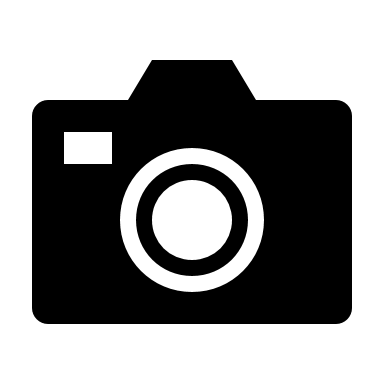 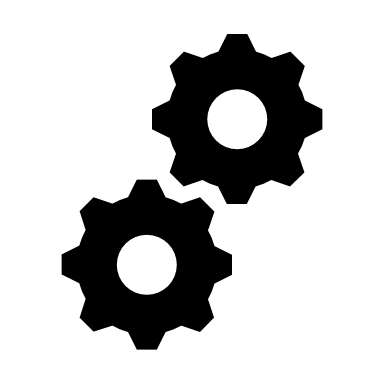 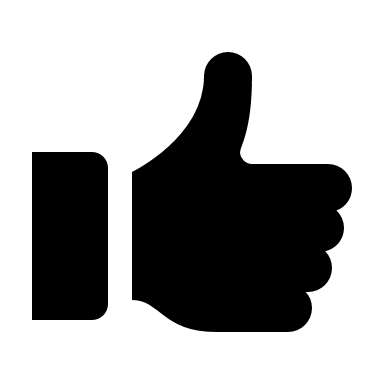 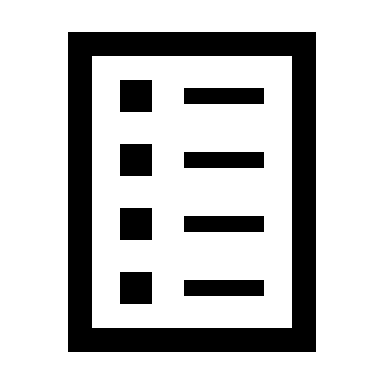 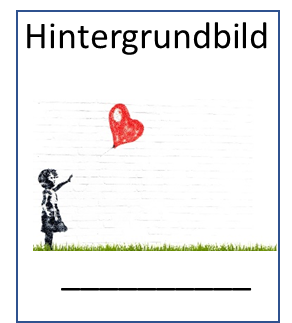 Tim
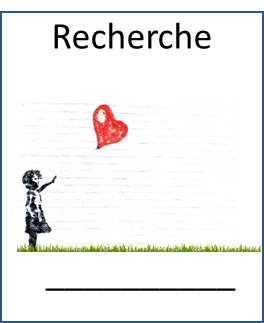 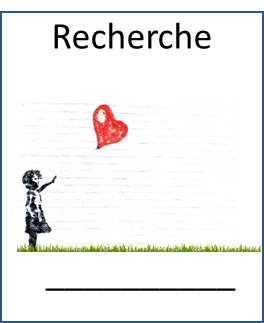 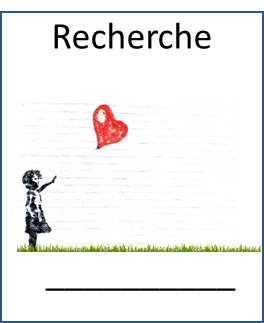 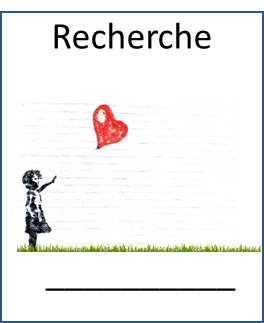 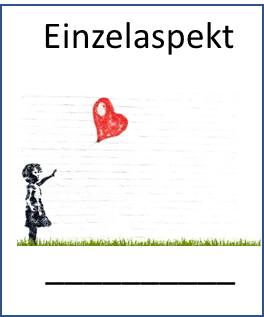 Tim
Tim
Tim
Tim
Tim
Themenaspekte-Pool
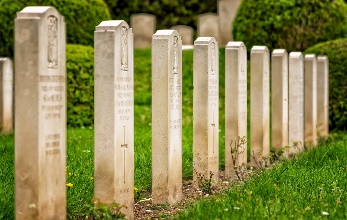 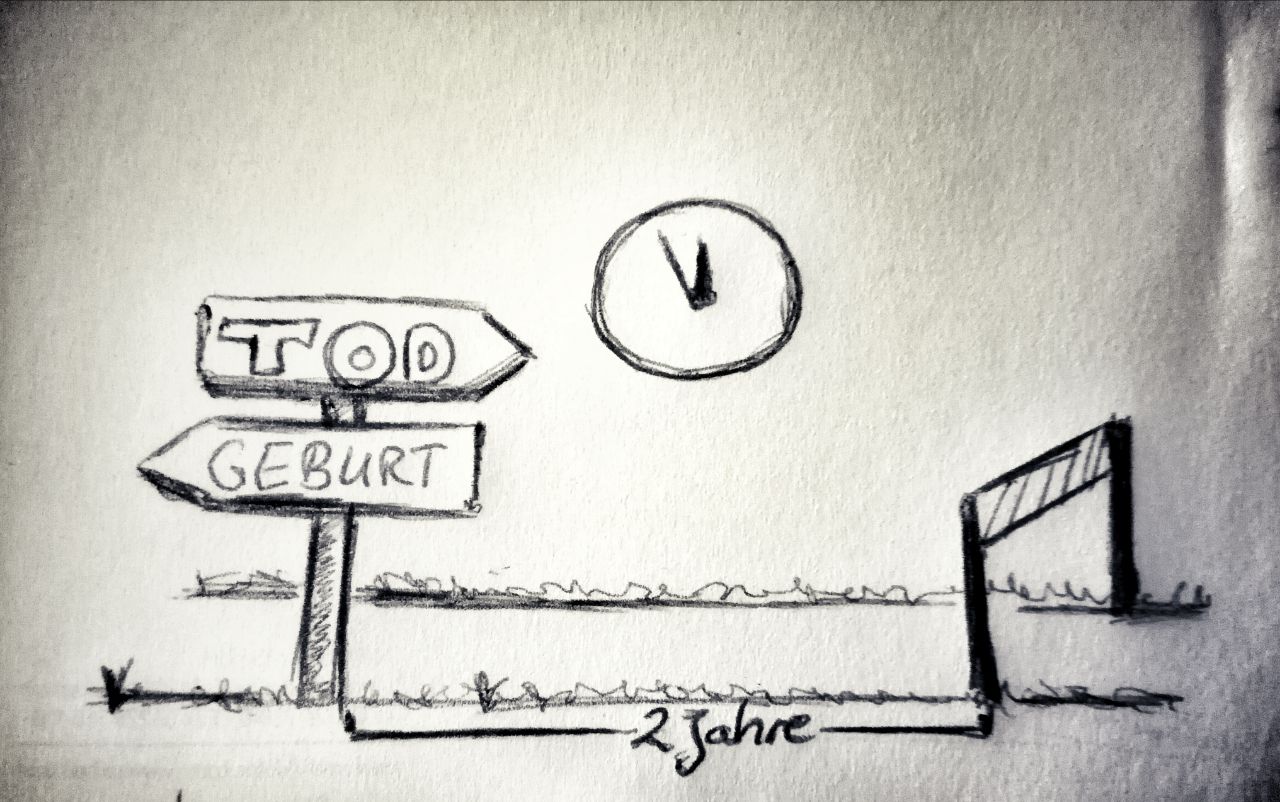 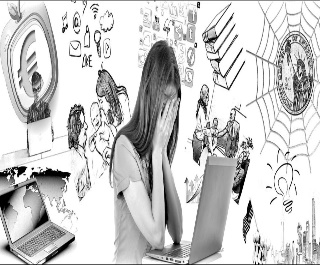 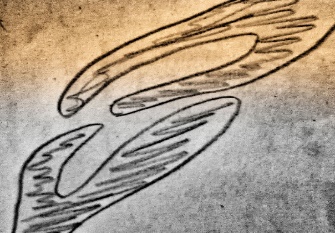 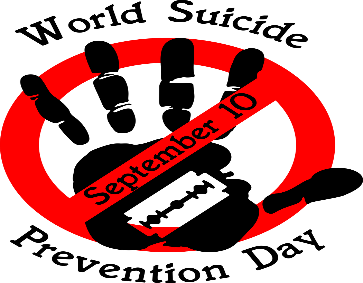 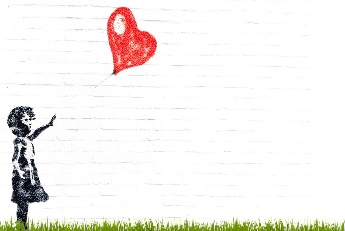 Stand-UP: Arbeitsauftrag für die Stunde klären
Musst du nacharbeiten?
Bist du gut in der Zeit?
Hast du einen Vorsprung?
WAS MACHST DU FOLGLICH HEUTE?
Sequenz 4
Deadline:
Abrahamische 
Religionen:
Spezifische Collage
Sequenz 2
Deadline:
Rechercheübersicht:
Themenaspekt
 in Religionen
Sequenz 3
Deadline:
Jeder reicht ein:
Hintergrundbild 
für Themenaspekt
STUNDE 3 - 8
Scrum-Master : Reorganistion der Fotos
Entwickler-Teams: Bau der 360°-Welten:
Möglichkeit 1:
Entwürfe mit Smartphone abfotografieren; 
auf  www.stories360.org hochladen, 
im Team arrangieren.
Möglichkeit 2:
Stellwände mit den Bildern ausstatten lassen und 
mit Google-Cardboard  (auf den Leih-Smartphones!) fotografieren;
Oder eine 360° Kamera nutzen
Sequenz 4 EndeVR-Welt erstellen
Sequenz 5:Präsentation
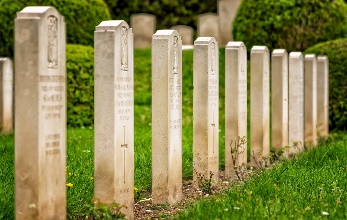 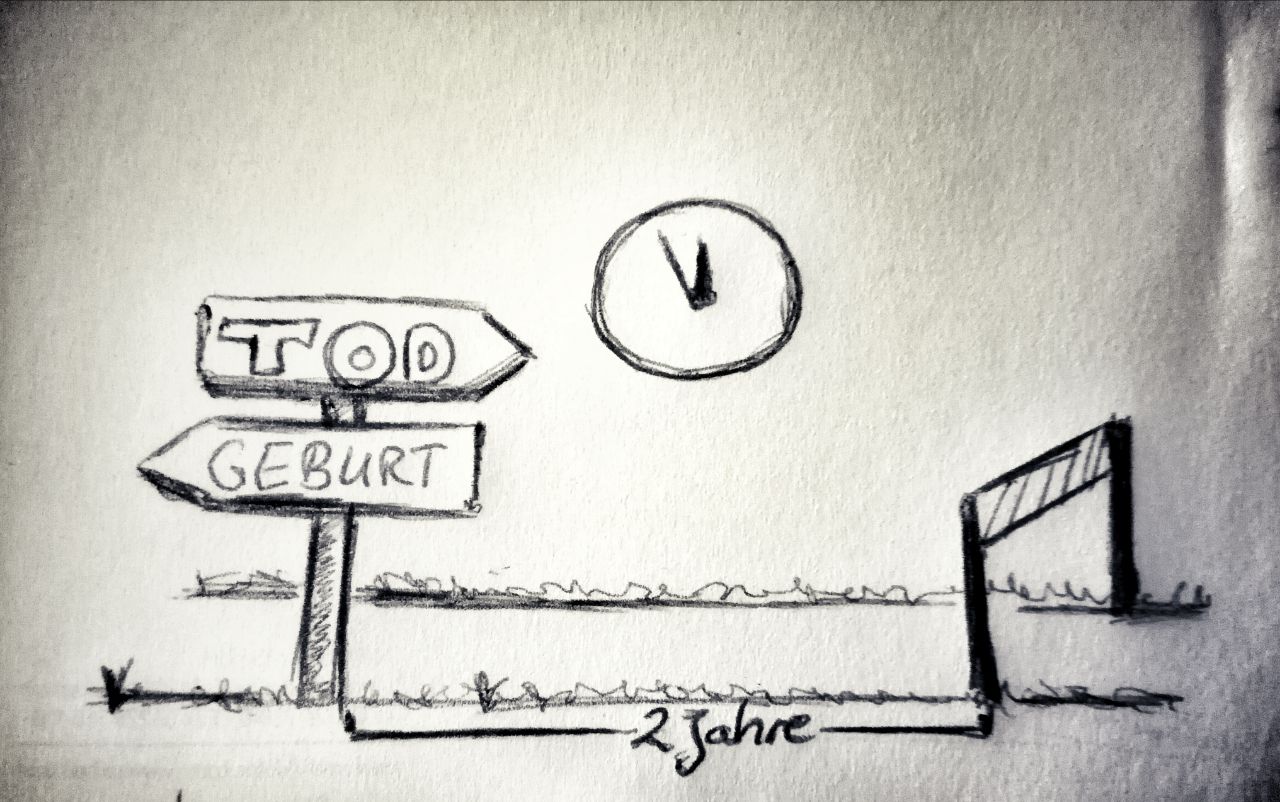 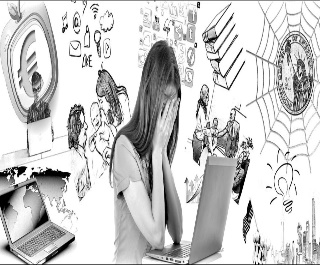 3 Durchgänge mit jeweils zwei Präsentationsgruppen

Interessengeleitete Zuordnung zu Welten
Eintauchen in die VR-Welt durch den QR-Code
Recherche der Impulse und Entwickler-Interview
Austausch mit dem Entwickler-Team
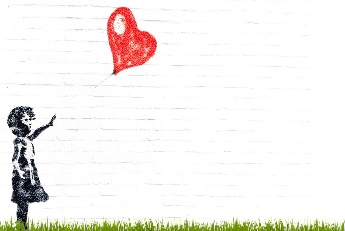 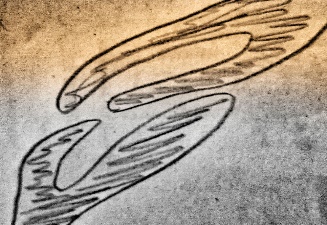 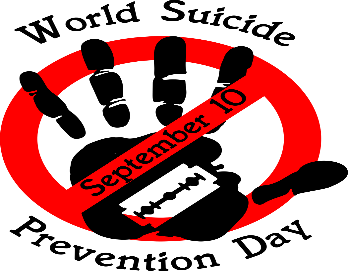